POR FSE 2014/20
AVVISO PUBBLICO INCENTIVI PER IL SOSTEGNO ALLA CREAZIONE DI IMPRESA
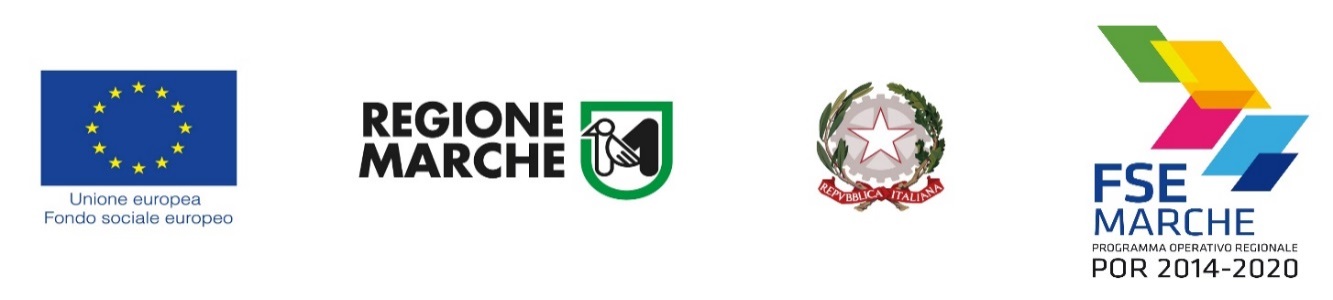 FINALITA’
Sostegno alla creazione di nuove imprese attraverso l’erogazione di  incentivi economici per l’acquisto di beni e servizi.
Saranno finanziate le nuove realtà (imprese o studi associati) che si costituiscono successivamente alla data di pubblicazione dell’Avviso sul BURM.
Le imprese beneficiarie devono avere le seguenti forme:
a) impresa individuale
b) società di persone
c) società di capitali 
d) cooperative
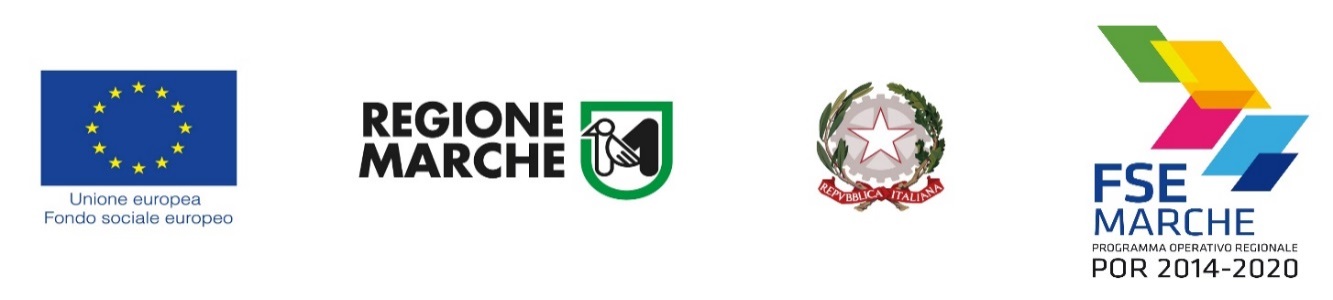 Requisito di nuova impresa
Possono essere finanziate le nuove imprese o gli studi associati che si costituiscono successivamente alla pubblicazione dell’Avviso Pubblico sul BURM)
Per le imprese (anche individuali) la data di costituzione corrisponde alla data di iscrizione alla Camera di Commercio 
Per gli Studi associati o Società di professionisti la data di costituzione è rappresentata dalla data di iscrizione all’Albo/Ordine/collegio
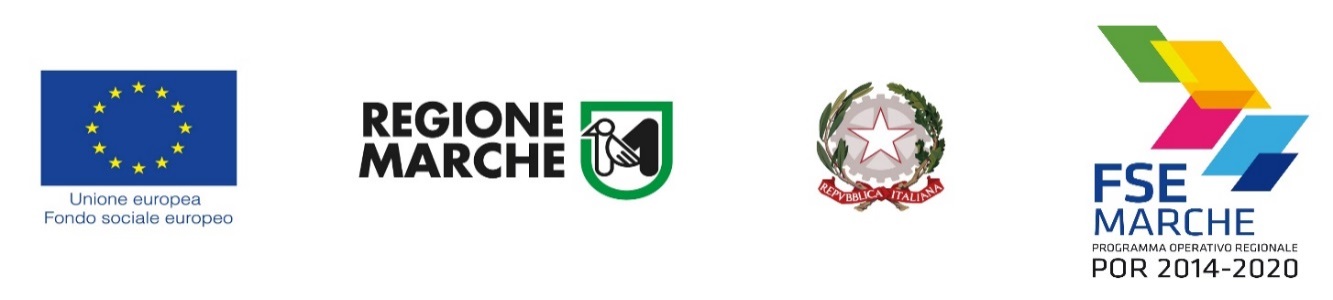 RISORSE FINANZIARIE
Euro 7.500.000,00 POR Marche FSE 2014/2020 Asse 1 P.i. 8.1. 
Contributo massimo concedibile euro 25.000,00 
Finanziamento di almeno n. 300 nuove imprese di qualsiasi settore ad eccezione di quelle operanti in settori di attività dichiarati inammissibili ai sensi del Reg. UE n° 1407 del 18/12/2013 )
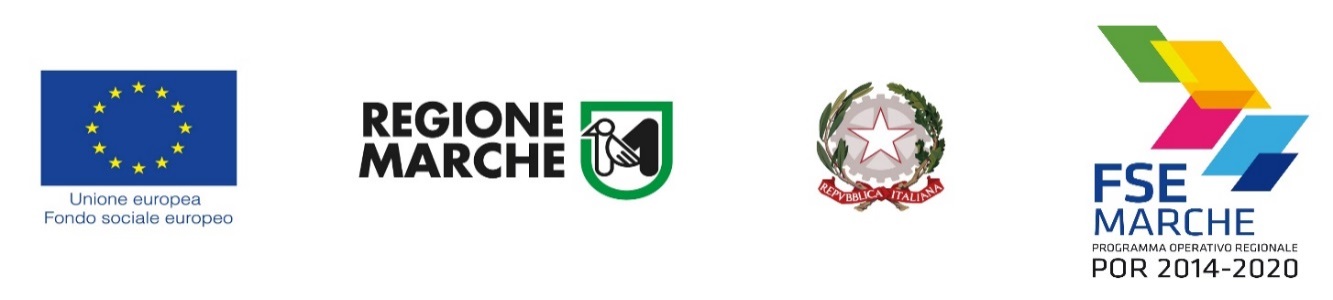 CHI PUO’ FARE DOMANDA :REQUISITI DEI RICHIEDENTI
Singoli individui (persone fisiche) che al momento della presentazione della domanda siano in possesso dei seguenti requisiti:
Abbiano compiuto 18 anni 
Siano residenti o domiciliati nella regione Marche  
Siano Disoccupati ai sensi della normativa vigente
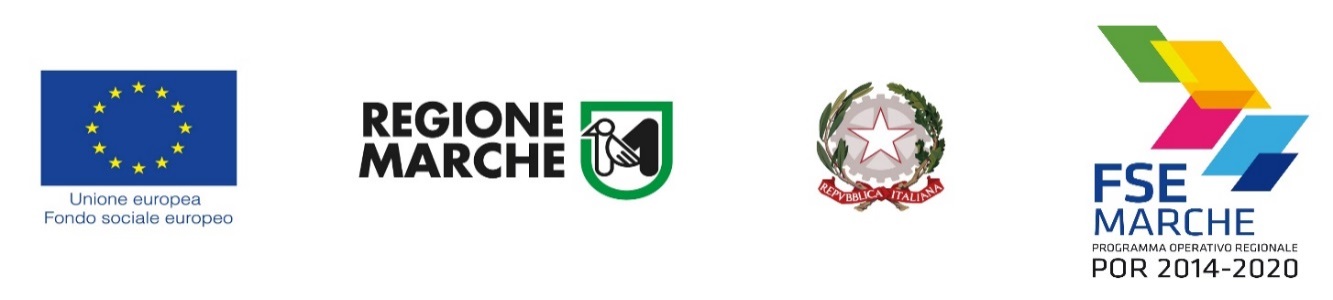 SPESE AMMISSIBILI
A) spese riconducibili al FESR:
A1) spese per l'acquisto di macchinari, attrezzature e arredi; per l'acquisto di autoveicoli di tipo tecnico speciali o che comunque possano essere adibiti ad uso esclusivo della
attività espletata;
A2) spese relative ai canoni di leasing dei beni di cui alla precedente lettera A1);
A3) spese per l'acquisto di hardware e di software (finalizzati all’informatizzazione e
allacciamento a reti informatiche);
A4) spese per l'acquisto di brevetti o licenze d'uso;
A5) spese per impianti e ristrutturazioni.
Spese riconoscibili fino ad un massimo del 50% del contributo pubblico complessivo riconosciuto.
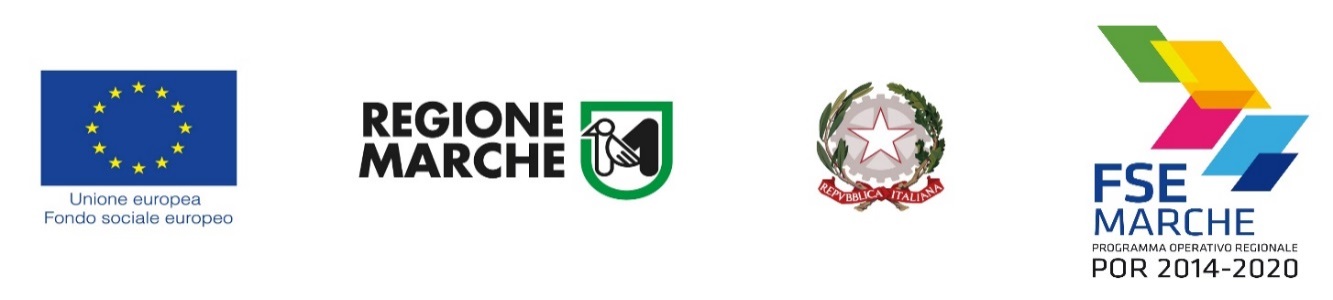 SPESE AMMISSIBILI
B) spese riconducibili al FSE:
B1) spese di costituzione (parcella notarile e assicurazioni)
B2) spese per la fideiussione
B3) spese relative alle consulenze tecniche (consulenza fiscale, gestionale e marketing);
B4) spese per la frequenza di attività formative collettive o individuali dei soggetti coinvolti nel progetto anche mediante l’utilizzo di voucher, utilizzabili presso le strutture formative regionali accreditate per attività previste nel catalogo regionale.
B5) spese per affitto immobili;
B6) spese promozionali connesse all’avviamento di imprese;
B7) spese per nuova occupazione entro gli importi ed alle condizioni previste nell’Allegato A della DGR 2190/2009.
 Le spese di cui alle precedenti lettere da B2 a B6 sono rimborsabili fino al 100%. Le spese di cui al punto B4 sono rimborsabili fino all’80%
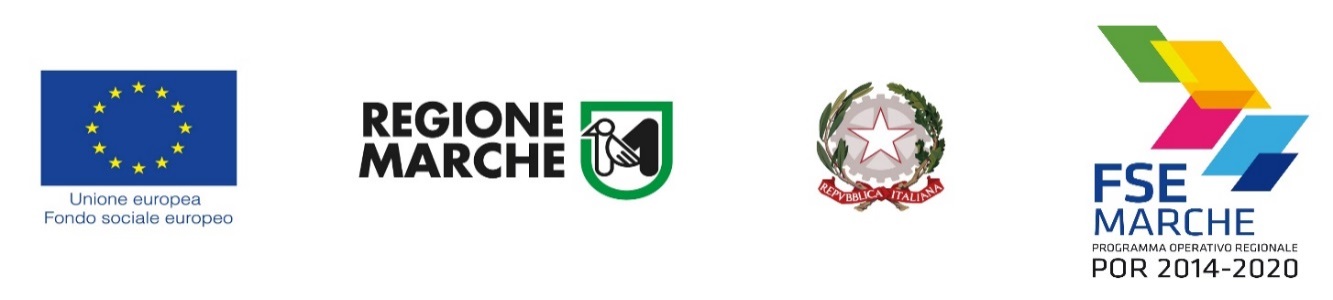 Riconoscimento delle spese
Le spese devono essere sostenute e pagate a partire dalla data di pubblicazione dell’Avviso Pubblico sul BURM, fino alla data prevista per la conclusione del progetto, stabilita in 12 mesi decorrenti dalla data dell’atto di approvazione dell’ammissione a finanziamento
 
 Non sono ammissibili spese pagate in contanti
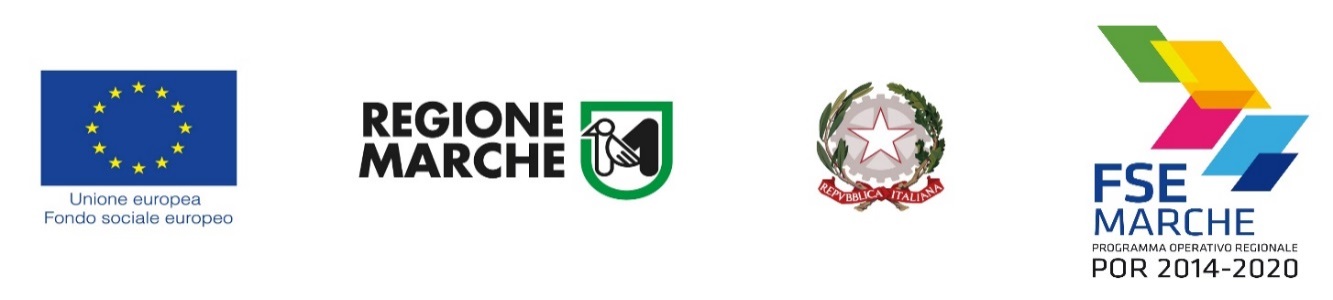